Fall 2010
Data StructuresLecture 14
Fang Yu
Department of Management Information Systems
National Chengchi University
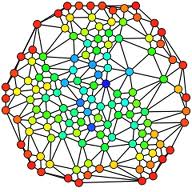 Graphs
Definition, Implementation and Traversal
Graphs
Formally speaking, a graph is a pair (V, E), where
V is a set of nodes, called vertices
E is a collection of pairs of vertices, called edges
Vertices and edges are positions and store elements
Graphs
Example:
A vertex represents an airport and stores the three-letter airport code
An edge represents a flight route between two airports and stores the mileage of the route
849
PVD
1843
ORD
142
SFO
802
LGA
1743
337
1387
HNL
2555
1099
1233
LAX
1120
DFW
MIA
Edge Types
Directed edge
ordered pair of vertices (u,v)
first vertex u is the origin
second vertex v is the destination
e.g., a flight
Undirected edge
unordered pair of vertices (u,v)
e.g., a flight route
Directed graph
all the edges are directed
e.g., route network
Undirected graph
all the edges are undirected
e.g., flight network
flight
AA 1206
ORD
PVD
849
miles
ORD
PVD
Applications
Electronic circuits
Printed circuit board
Integrated circuit
Transportation networks
Highway network
Flight network
Computer networks
Local area network
Internet
Web
Databases
Entity-relationship diagram
V
a
b
h
j
U
d
X
Z
c
e
i
W
g
f
Y
Terminology
End vertices (or endpoints) of an edge
U and V are the endpoints of a
Edges incident on a vertex
a, d, and b are incident on V
Adjacent vertices
U and V are adjacent
Degree of a vertex
X has degree 5 
Parallel edges
h and i are parallel edges
Self-loop
j is a self-loop
Terminology (cont.)
Path
sequence of alternating vertices and edges 
begins with a vertex
ends with a vertex
each edge is preceded and followed by its endpoints
Simple path
path such that all its vertices and edges are distinct
Examples
P1=(V,b,X,h,Z) is a simple path
P2=(U,c,W,e,X,g,Y,f,W,d,V) is a path that is not simple
V
b
a
P1
d
U
X
Z
P2
h
c
e
W
g
f
Y
Terminology (cont.)
Cycle
circular sequence of alternating vertices and edges 
each edge is preceded and followed by its endpoints
Simple cycle
cycle such that all its vertices and edges are distinct
Examples
C1=(V,b,X,g,Y,f,W,c,U,a,) is a simple cycle
C2=(U,c,W,e,X,g,Y,f,W,d,V,a,) is a cycle that is not simple
V
a
b
d
U
X
Z
C2
h
e
C1
c
W
g
f
Y
Properties
Notation
   n	number of vertices
   m	number of edges
deg(v)	degree of vertex v
Example
n = 4
m = 6
deg(v) = 3
Properties
Property 1
Sv deg(v) = 2m
Proof: each edge is counted twice
Property 2
In an undirected graph with no self-loops and no multiple edges
 	 m  n (n - 1)/2
Proof: each vertex has degree at most (n - 1)

What is the bound for a directed graph?
Main Methods of the Graph ADT
Vertices and edges
are positions
store elements
Accessor methods
endVertices(e): an array of the two endvertices of e
opposite(v, e): the vertex opposite of v on e
areAdjacent(v, w): true iff v and w are adjacent
replace(v, x): replace element at vertex v with x
replace(e, x): replace element at edge e with x
Main Methods of the Graph ADT
Update methods
insertVertex(o): insert a vertex storing element o
insertEdge(v, w, o): insert an edge (v,w) storing element o
removeVertex(v): remove vertex v (and its incident edges)
removeEdge(e): remove edge e
Iterable collection methods
incidentEdges(v): edges incident to v
vertices(): all vertices in the graph
edges(): all edges in the graph
Edge List Structure
u
Vertex object
element
reference to position in vertex sequence
Edge object
element
origin vertex object
destination vertex object
reference to position in edge sequence
Vertex sequence
sequence of vertex objects
Edge sequence
sequence of edge objects
a
c
b
d
v
w
z
z
w
u
v
a
b
c
d
Adjacency List Structure
a
v
b
Edge list structure
Incidence sequence for each vertex
sequence of references to edge objects of incident edges
Augmented edge objects
references to associated positions in incidence sequences of end vertices
u
w
w
u
v
b
a
Adjacency Matrix Structure
a
v
b
Edge list structure
Augmented vertex objects
Integer key (index) associated with vertex
2D-array adjacency array
Reference to edge object for adjacent vertices
Null for non nonadjacent vertices
The “old fashioned” version just has 0 for no edge and 1 for edge
u
w
2
w
0
u
1
v
b
a
Performance
A
B
D
E
C
Graph Traversal
How to visit all vertices?
Depth-First Search
Subgraphs
A subgraph S of a graph G is a graph such that 
The vertices of S are a subset of the vertices of G
The edges of S are a subset of the edges of G
A spanning subgraph of G is a subgraph that contains all the vertices of G
Subgraph
Spanning subgraph
Connectivity
A graph is connected if there is a path between every pair of vertices
A connected component of a graph G is a maximal connected subgraph of G
Connected graph
Non connected graph with two connected components
Trees and Forests
A (free) tree is an undirected graph T such that
T is connected
T has no cycles
This definition of tree is different from the one of a rooted tree
A forest is an undirected graph without cycles
The connected components of a forest are trees
Tree
Forest
Spanning Trees and Forests
A spanning tree of a connected graph is a spanning subgraph that is a tree
A spanning tree is not unique unless the graph is a tree
Spanning trees have applications to the design of communication networks
A spanning forest of a graph is a spanning subgraph that is a forest
Graph
Spanning tree
Depth-First Search
Depth-first search (DFS) is a general technique for traversing a graph
A DFS traversal of a graph G 
Visits all the vertices and edges of G
Determines whether G is connected
Computes the connected components of G
Computes a spanning forest of G
DFS on a graph with n vertices and m edges takes O(n + m ) time
DFS can be further extended to solve other graph problems
Find and report a path between two given vertices
Find a cycle in the graph
Depth-first search is to graphs what Euler tour is to binary trees
DFS Algorithm
The algorithm uses a mechanism for setting and getting “labels” of vertices and edges
Algorithm DFS(G, v)
	Input graph G and a start vertex v of G 
	Output labeling of the edges of G 		in the connected component of v 		as discovery edges and back edges
	setLabel(v, VISITED)
for all  e  G.incidentEdges(v)
	if  getLabel(e) = UNEXPLORED
		w  opposite(v,e)
		if getLabel(w) = UNEXPLORED
			setLabel(e, DISCOVERY)
			DFS(G, w)
		else
			setLabel(e, BACK)
Algorithm DFS(G)
	Input graph G
	Output labeling of the edges of G 		as discovery edges and		back edges
for all  u  G.vertices()
	setLabel(u, UNEXPLORED)
for all  e  G.edges()
	setLabel(e, UNEXPLORED)
for all  v  G.vertices()
	if  getLabel(v) = UNEXPLORED
		DFS(G, v)
A
B
D
E
C
A
A
B
D
E
B
D
E
C
C
Example
unexplored vertex
A
visited vertex
A
unexplored edge
discovery edge
back edge
A
A
A
B
D
E
B
D
E
B
D
E
C
C
C
A
B
D
E
C
Example (cont.)
DFS and Maze Traversal
The DFS algorithm is similar to a classic strategy for exploring a maze
We mark each intersection, corner and dead end (vertex) visited
We mark each corridor (edge ) traversed
We keep track of the path back to the entrance (start vertex) by means of a rope (recursion stack)
A
B
D
E
C
Properties of DFS
Property 1
	DFS(G, v) visits all the vertices and edges in the connected component of v
Property 2
	The discovery edges labeled by DFS(G, v) form a spanning tree of the connected component of v
Analysis of DFS
Setting/getting a vertex/edge label takes O(1) time
Each vertex is labeled twice 
once as UNEXPLORED
once as VISITED
Each edge is labeled twice
once as UNEXPLORED
once as DISCOVERY or BACK
Method incidentEdges is called once for each vertex
DFS runs in O(n + m) time provided the graph is represented by the adjacency list structure
Recall that Sv deg(v) = 2m
Path Finding
Algorithm pathDFS(G, v, z)
	setLabel(v, VISITED)
	S.push(v)
if  v = z
	return S.elements()
for all  e  G.incidentEdges(v)
	if  getLabel(e) = UNEXPLORED
		w  opposite(v,e)
		if getLabel(w) = UNEXPLORED
			 setLabel(e, DISCOVERY)
			S.push(e)
			pathDFS(G, w, z)
			S.pop(e)
		else
			 setLabel(e, BACK)
S.pop(v)
We can specialize the DFS algorithm to find a path between two given vertices u and z using the template method pattern
We call DFS(G, u) with u as the start vertex
We use a stack S to keep track of the path between the start vertex and the current vertex
As soon as destination vertex z is encountered, we return the path as the contents of the stack
Cycle Finding
Algorithm cycleDFS(G, v, z)
	setLabel(v, VISITED)
	S.push(v)
for all  e  G.incidentEdges(v)
	if  getLabel(e) = UNEXPLORED
		w  opposite(v,e)
		S.push(e)
		if getLabel(w) = UNEXPLORED
			 setLabel(e, DISCOVERY)
			pathDFS(G, w, z)
			S.pop(e)
		else
			T  new empty stack
			repeat
				o  S.pop()
				T.push(o)
			until o = w
			return T.elements()
S.pop(v)
We can specialize the DFS algorithm to find a simple cycle using the template method pattern
We use a stack S to keep track of the path between the start vertex and the current vertex
As soon as a back edge (v, w) is encountered, we return the cycle as the portion of the stack from the top to vertex w
L0
A
L1
B
C
D
L2
E
F
Breadth-First Search
Traverse the graph level by level
Breadth-First Search
BFS on a graph with n vertices and m edges takes O(n + m ) time
BFS can be further extended to solve other graph problems
Find and report a path with the minimum number of edges between two given vertices 
Find a simple cycle, if there is one
Breadth-first search (BFS) is a general technique for traversing a graph
A BFS traversal of a graph G 
Visits all the vertices and edges of G
Determines whether G is connected
Computes the connected components of G
Computes a spanning forest of G
BFS Algorithm
Algorithm BFS(G, s)
	L0  new empty sequence
L0.addLast(s)
setLabel(s, VISITED)
i  0 
while  Li.isEmpty()
	Li +1  new empty sequence 
	for all  v  Li.elements() 		for all  e  G.incidentEdges(v) 
			if  getLabel(e) = UNEXPLORED
				w  opposite(v,e)
				if  getLabel(w) = UNEXPLORED
					setLabel(e, DISCOVERY)
					setLabel(w, VISITED)
					Li +1.addLast(w)
				else
					setLabel(e, CROSS)
	i  i +1
The algorithm uses a mechanism for setting and getting “labels” of vertices and edges
Algorithm BFS(G)
	Input graph G
	Output labeling of the edges 		and partition of the 		vertices  of G 
for all  u  G.vertices()
	setLabel(u, UNEXPLORED)
for all  e  G.edges()
	setLabel(e, UNEXPLORED)
for all  v  G.vertices()
	if  getLabel(v) = UNEXPLORED
		BFS(G, v)
L0
A
L1
B
C
D
E
F
Example
unexplored vertex
A
visited vertex
A
unexplored edge
discovery edge
cross edge
L0
L0
A
A
L1
L1
B
C
D
B
C
D
E
F
E
F
L0
L0
A
A
L1
L1
B
C
D
B
C
D
L2
E
F
E
F
L0
L0
A
A
L1
L1
B
C
D
B
C
D
L2
L2
E
F
E
F
Example (cont.)
L0
L0
A
A
L1
L1
B
C
D
B
C
D
L2
L2
E
F
E
F
Example (cont.)
L0
A
L1
B
C
D
L2
E
F
Properties
A
Notation
Gs: connected component of s
Property 1
	BFS(G, s) visits all the vertices and edges of Gs 
Property 2
	The discovery edges labeled by BFS(G, s) form a spanning tree Ts of Gs
Property 3
	For each vertex v in Li
The path of  Ts from s to v has i edges 
Every path from s to v in Gs has at least i edges
B
C
D
E
F
L0
A
L1
B
C
D
L2
E
F
Analysis
Setting/getting a vertex/edge label takes O(1) time
Each vertex is labeled twice 
once as UNEXPLORED
once as VISITED
Each edge is labeled twice
once as UNEXPLORED
once as DISCOVERY or CROSS
Each vertex is inserted once into a sequence Li 
Method incidentEdges is called once for each vertex
BFS runs in O(n + m) time provided the graph is represented by the adjacency list structure
Recall that Sv deg(v) = 2m
Applications
Using the template method pattern, we can specialize the BFS traversal of a graph G to solve the following problems in O(n + m) time
Compute the connected components of G
Compute a spanning forest of G
Find a simple cycle in G, or report that G is a forest
Given two vertices of G, find a path in G between them with the minimum number of edges, or report that no such path exists
L0
A
L1
B
C
D
L2
E
F
DFS vs. BFS
A
B
C
D
E
F
DFS
BFS
L0
A
L1
B
C
D
L2
E
F
DFS vs. BFS (cont.)
Cross edge (v,w)
w is in the same level as v or in the next level
Back edge (v,w)
w is an ancestor of v in the tree of discovery edges
A
B
C
D
E
F
DFS
BFS
Java Graph Library
No standard library
JGraphT
An open source library
http://www.jgrapht.org/
Supports most mentioned Graph functions
You can simply download the file and use the library to  create your graph
No Homework
Project demo on Dec. 23 and 30
Smart Ranking:
Stage 1 : Rank your web pages by keywords
Stage 2 : Rank your websites by keywords
Stage 3 : Re-rank google websites by keywords
Stage 4 : Derive relative keywords by top-ranked websites
Project Demo
Location: MIS PC Classroom 
Each team gives 10 minutes PPT presentation focusing on the project interests, key ideas, and achievements + 10 minutes system demo 
In the demo, each team needs to run your system to show how it works and how it achieves the requirement for each stage.
BONUS: Students who successfully challenge other team’s system may get extra points.
Schedule on Dec. 23
Schedule on Dec. 30